Центры непрерывного повышения профмастерства педагогических работников
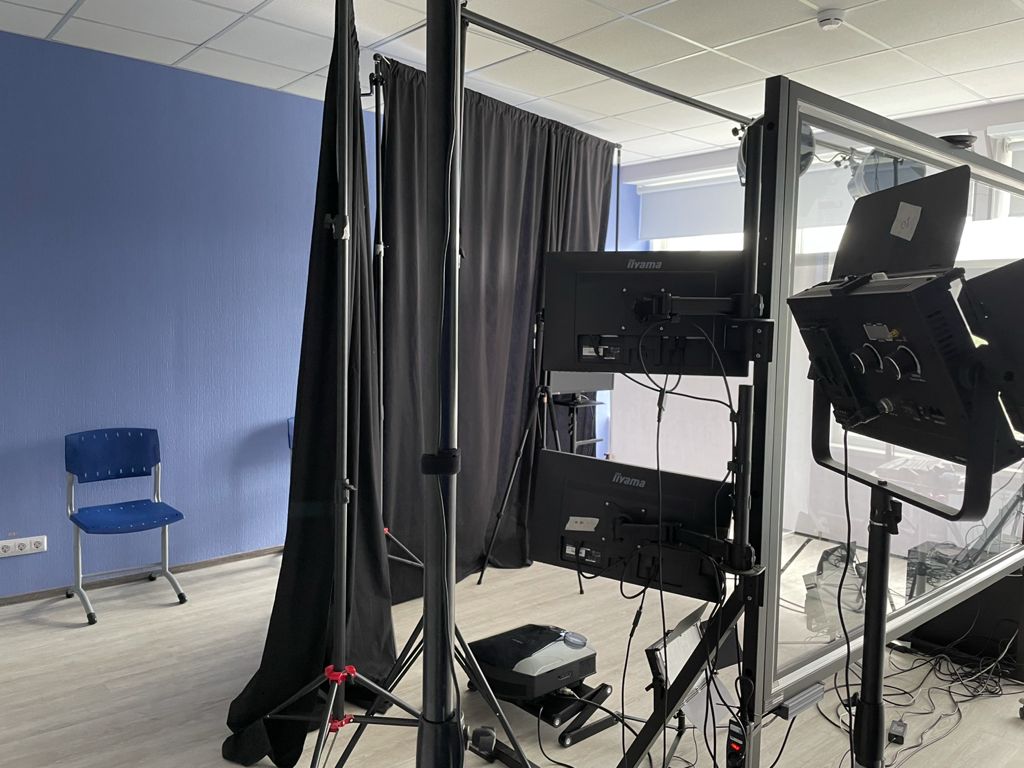 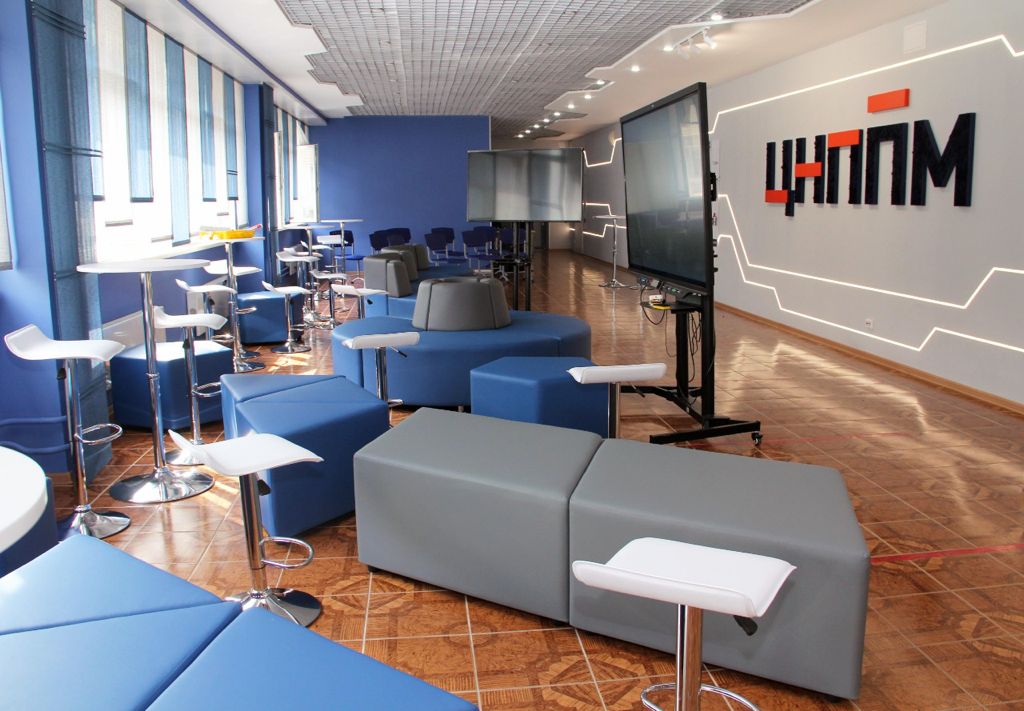 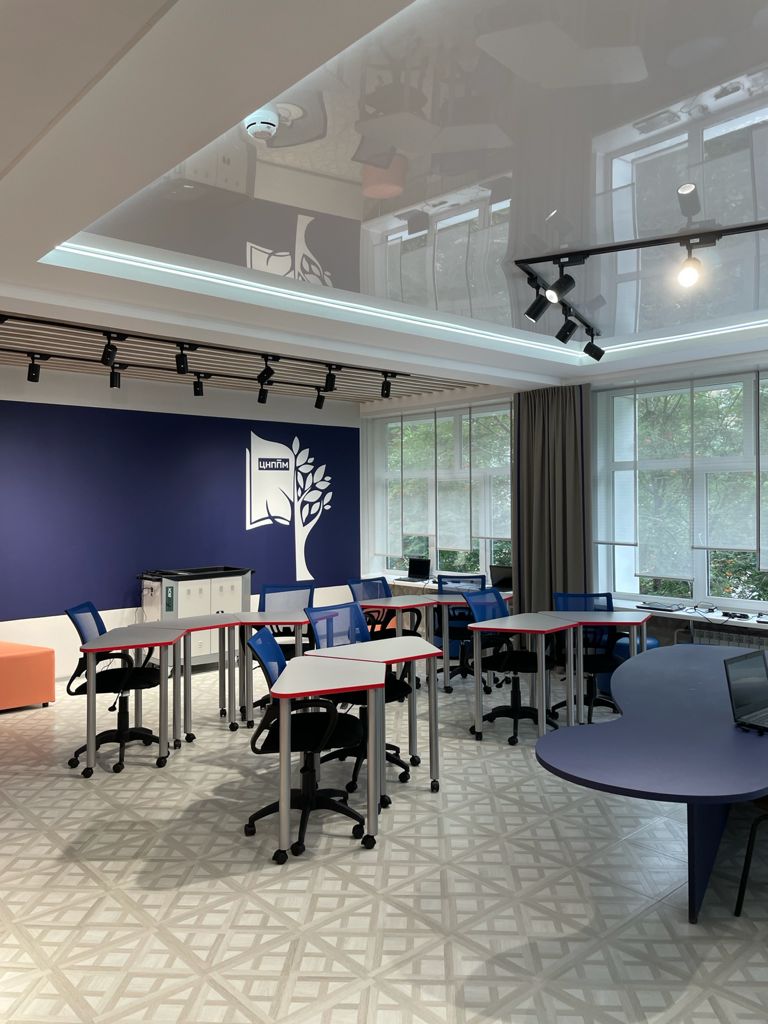 Центры непрерывного повышения профмастерства педагогических работников
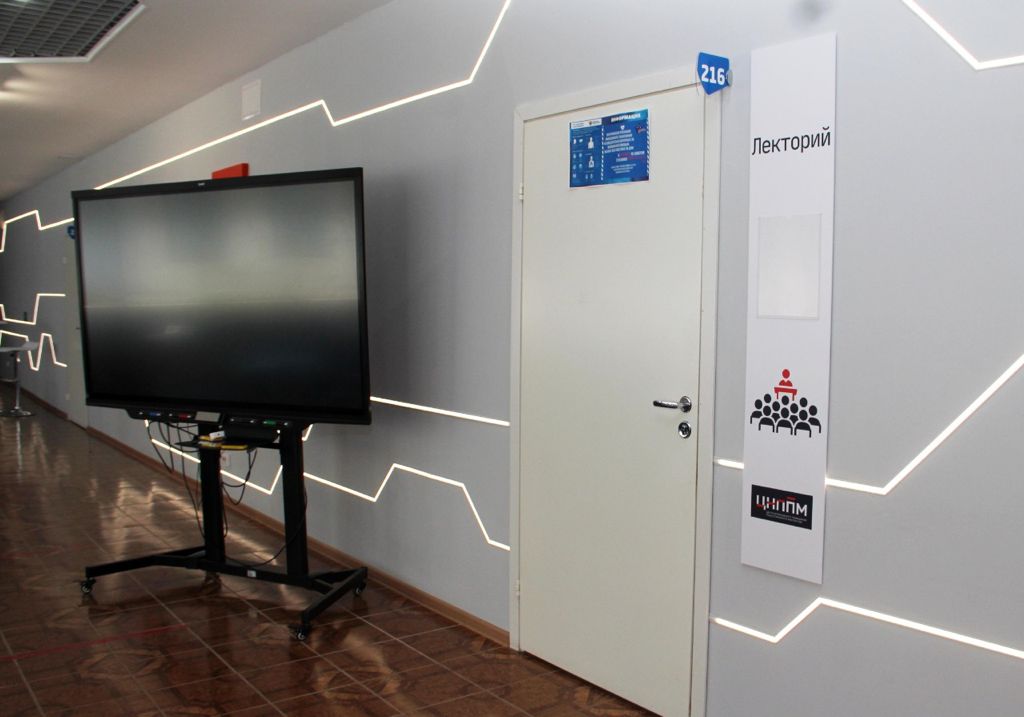 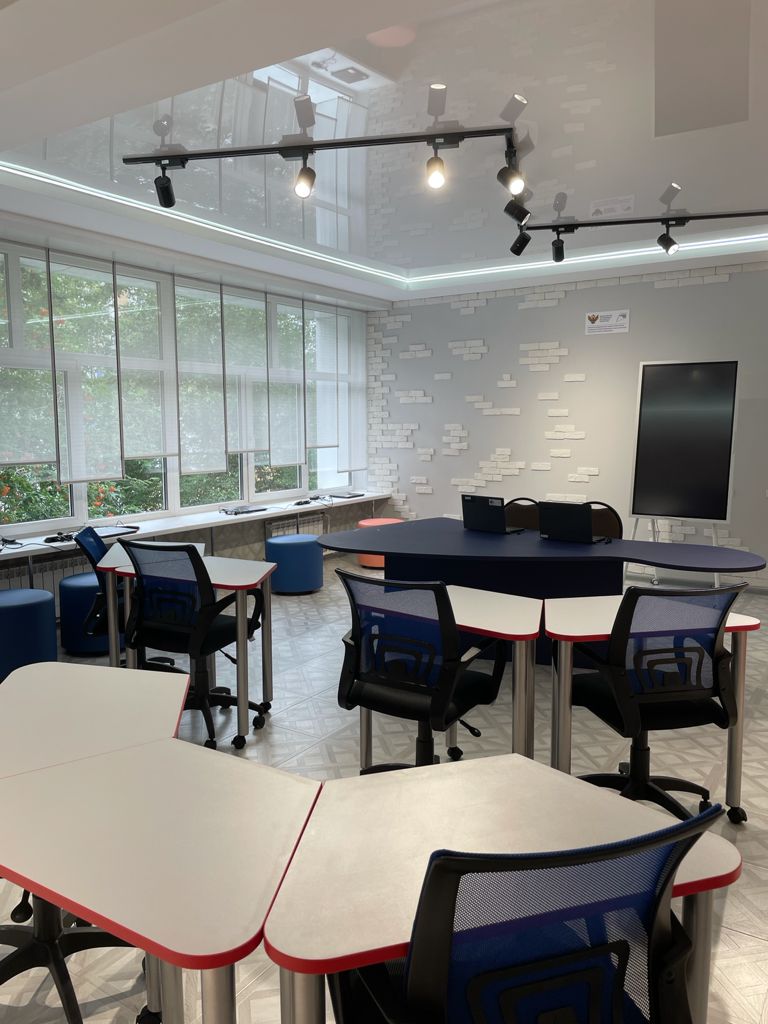 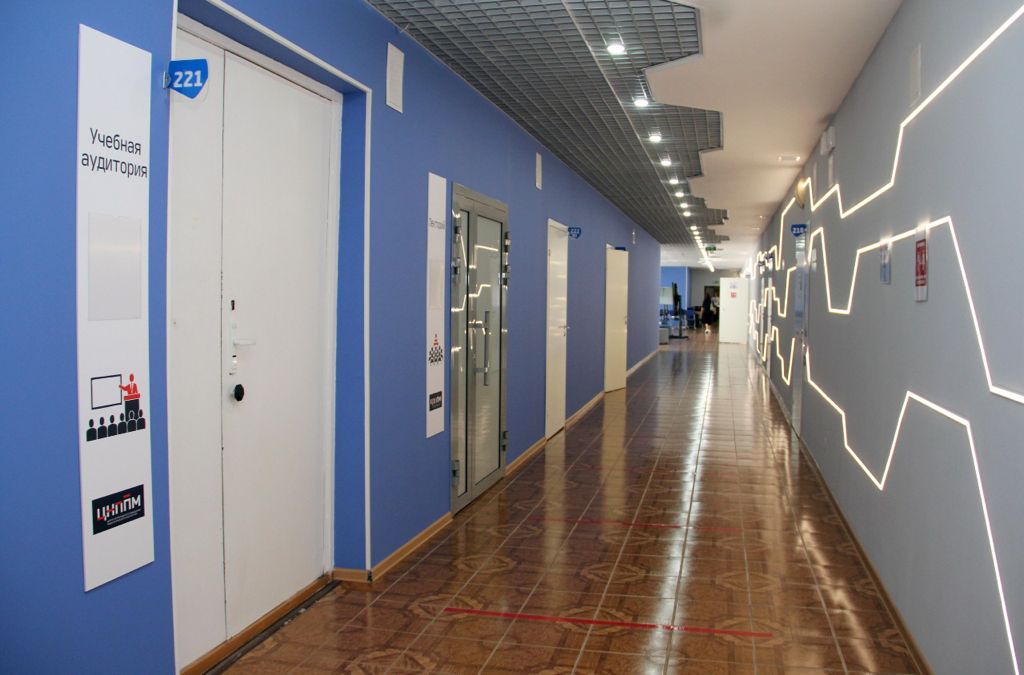